Team D6 - EyeHear
Stella Getz, Larry Geng, Charlie Li
Add your 12 slides after this slide… [remember, 12 min talk + 3 min Q/A]

For more information about formatting or importing slides see: https://gsuite.google.com/learning-center/products/slides/get-started/

Make sure to cover
(refer to the Final Presentation Guidance):
Use Case / Application and Primary (Quantitative) Requirements  (i.e. A reminder from prior presentations)
Solution Approach – a reminder (include updates from Design Review presentation if changed)
System Implementation – your complete solution
Testing, Verification and Validation – with quantitative Metrics and target values to compare with experiment
What tests did you run ? How many tests ? What were the results ? 
Graphs, tables, quantitative results (compare with the metric targets & ultimately use-case requirements)
Project Management – Tasks, division of labor, and schedule
Lessons Learned
Consider that this slide already works as a introduction slide so use your first slide wisely
Use Case
Real-time video with captions for each speaker.

Visually match speakers with what they say.

Enhance live meetings and recordings with better captions.
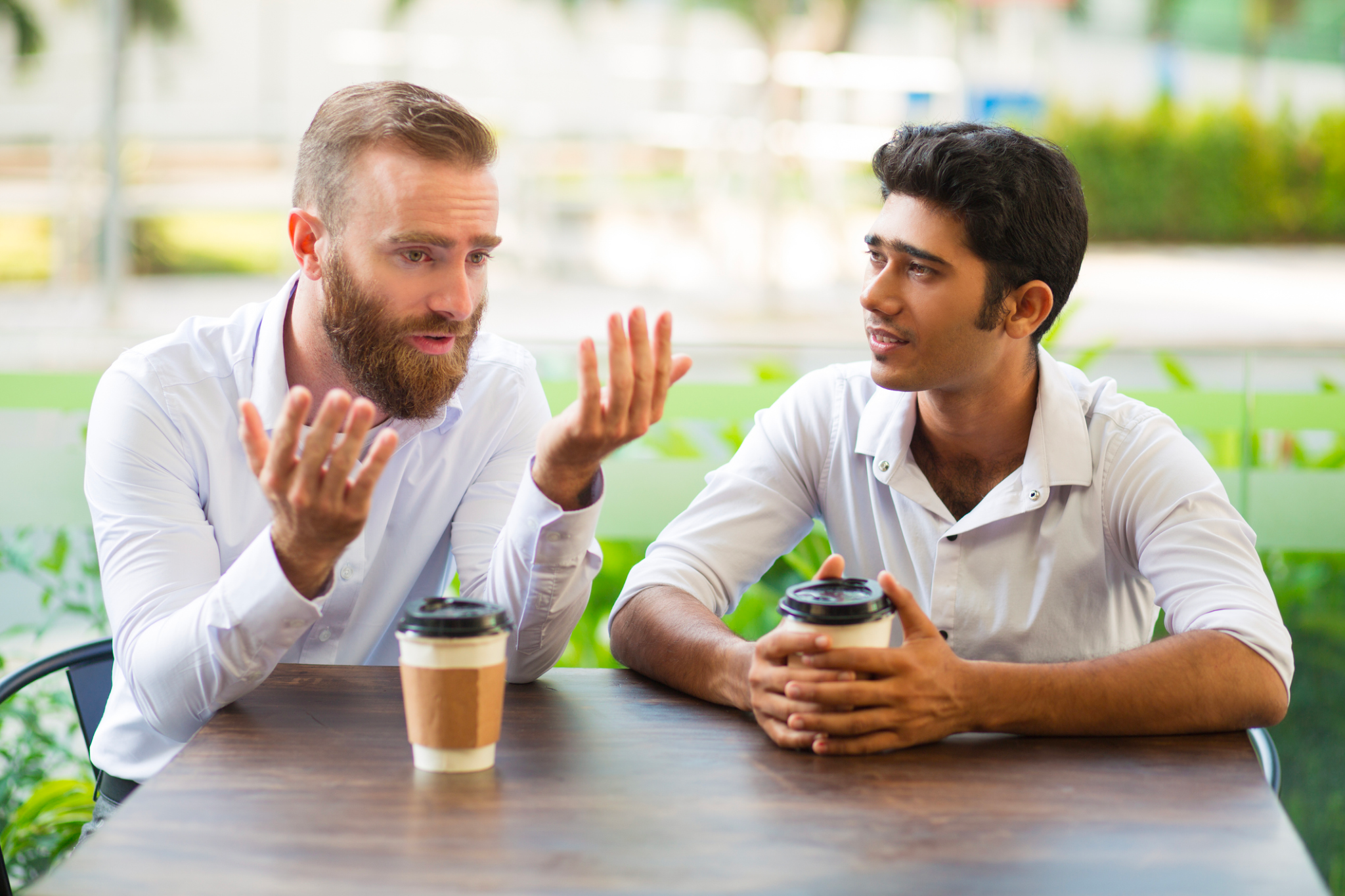 Can you believe it?
No
[Speaker Notes: Google STT has “speaker diarization”.]
Use Case Requirements
[Speaker Notes: https://docs.microsoft.com/en-us/azure/cognitive-services/speech-service/how-to-custom-speech-evaluate-data#:~:text=A%20WER%20of%
205%2D10,and%20requires%20customization%20and%20training.https://support.zoom.us/hc/en-us/articles/202920719-Accessing-meeting-and-phone-statistics]
Final Solution Approach
Camera identifies location of speakers for positioning of captions

Deep learning algorithm uses stereo audio recording to separate speakers

Beamforming concepts help determine which speaker is left and which is right

Audio is fed to NLP model to produce captions

Captions overlaid over final video
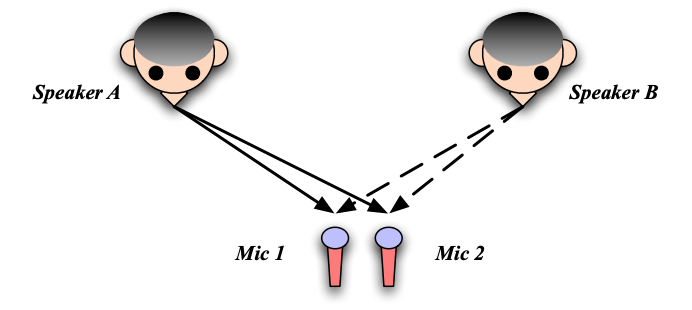 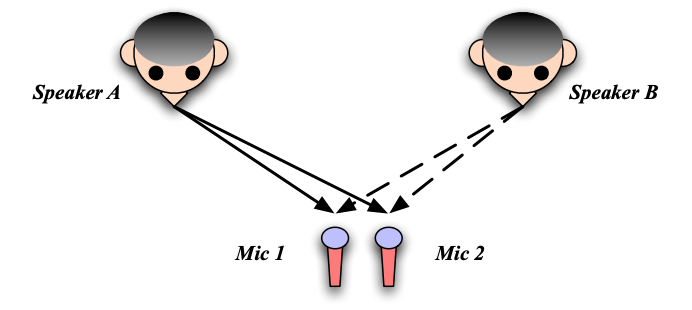 Camera (eyes)
Microphones (ears)
Processing
Output Video
[Speaker Notes: Explain why we moved away from the beamforming, but we still used concepts from beamforming in the deep learning approach
Concept: beamforming separates speech based on the difference in time of arrival of different speakers to the microphones
Potential question: Looking to Listen: Audio-Visual Speech Separation (bad for pandemic)]
Website:
System Diagram
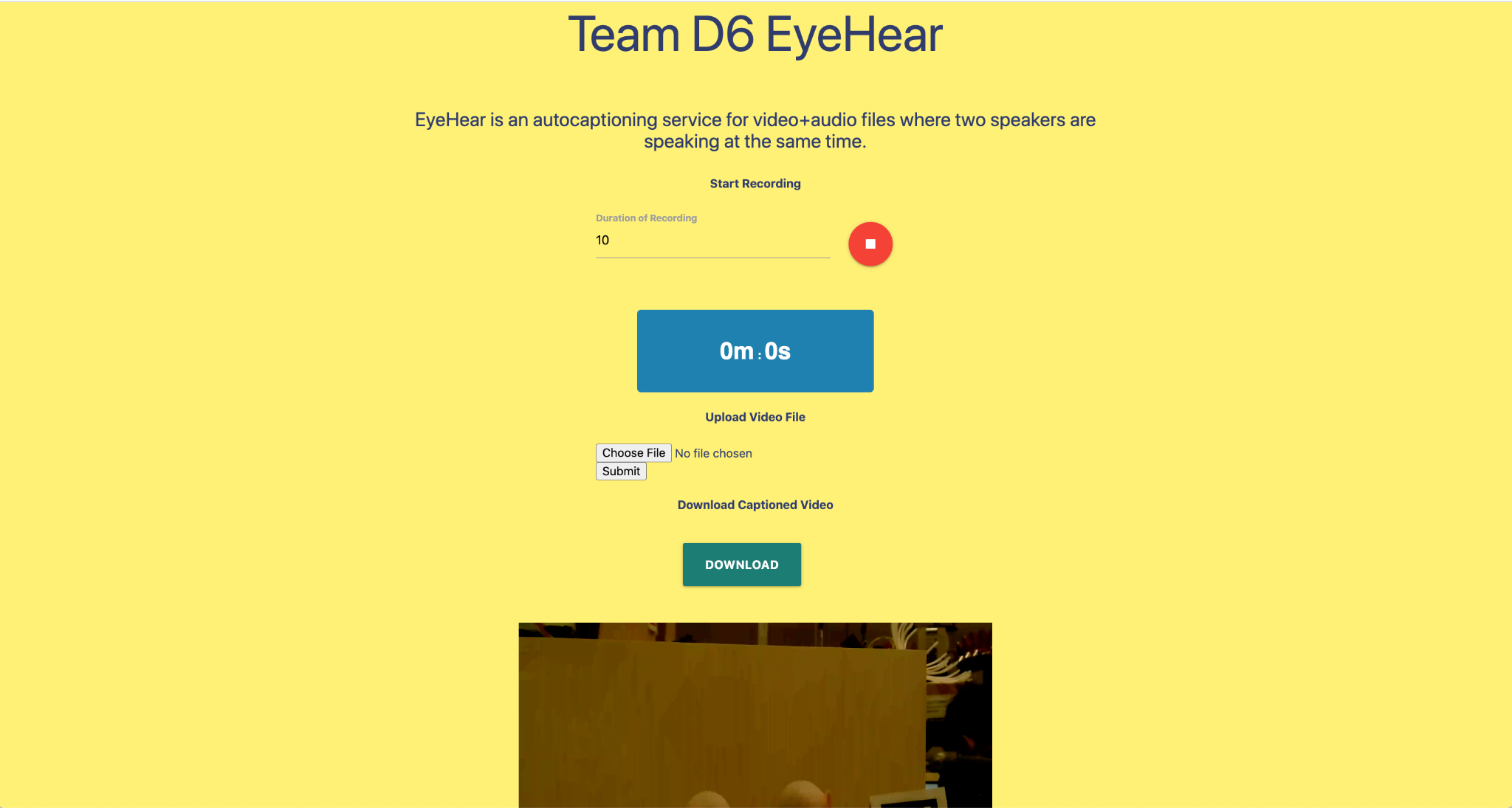 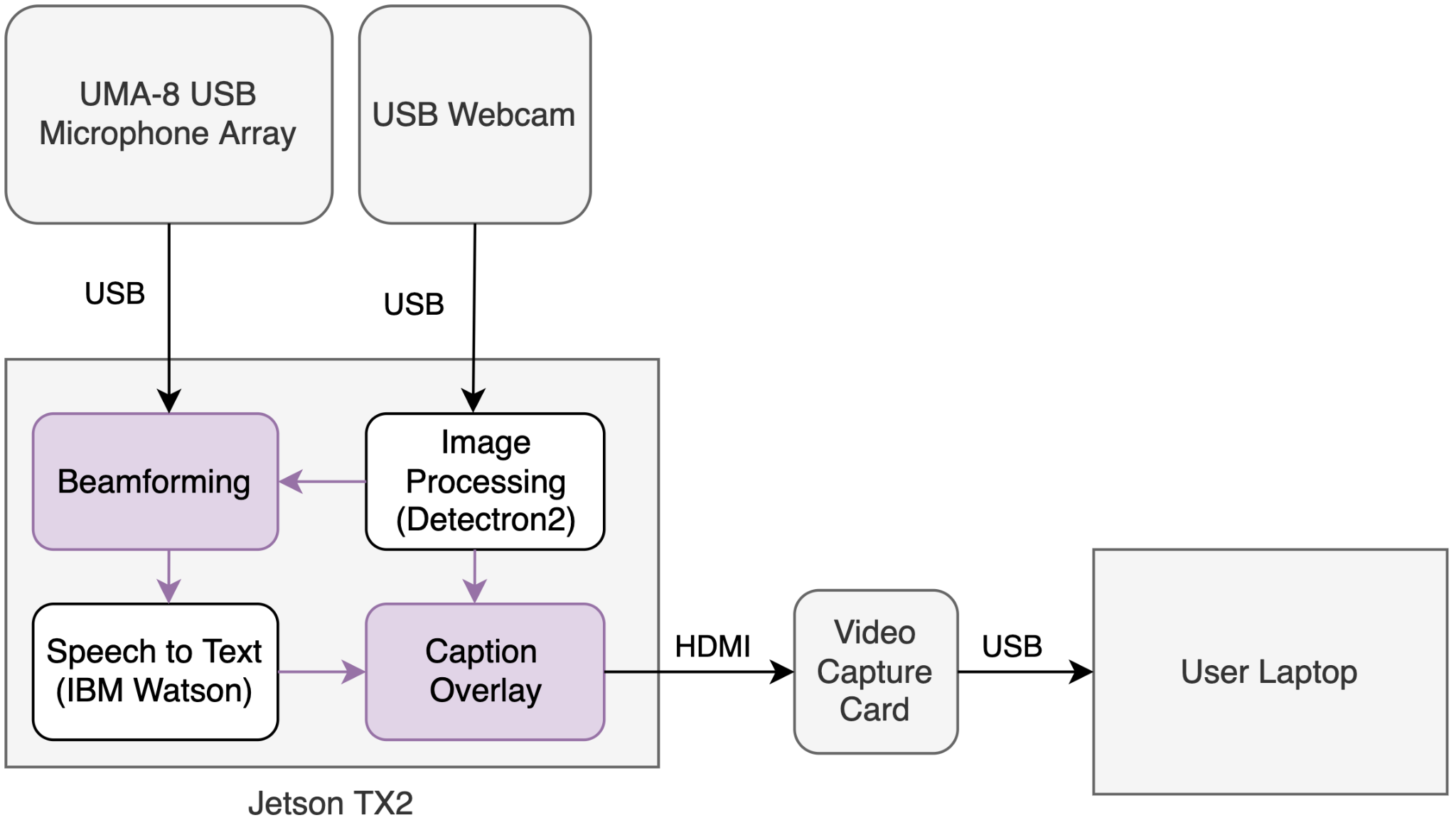 Jetson TX2 Camera
User Laptop
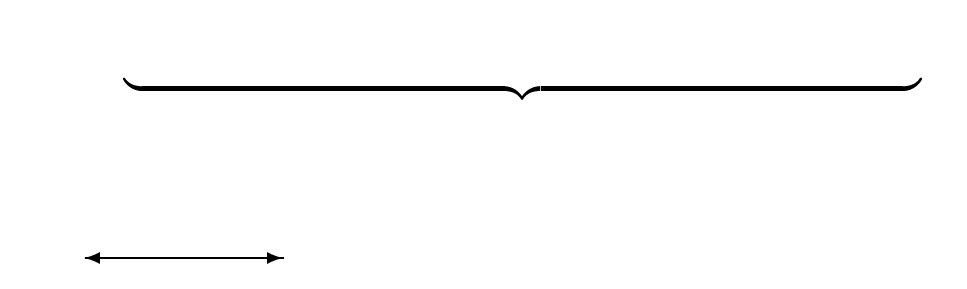 speechbrain Speech Separation
Testing, Verification, and Validation
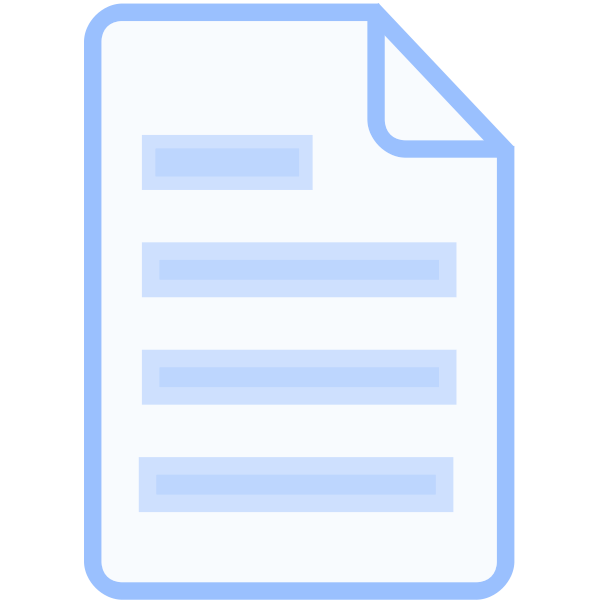 Raw Speech
Original Script
Word Error Rate (WER)
Speech-to-Text
Separated Speech
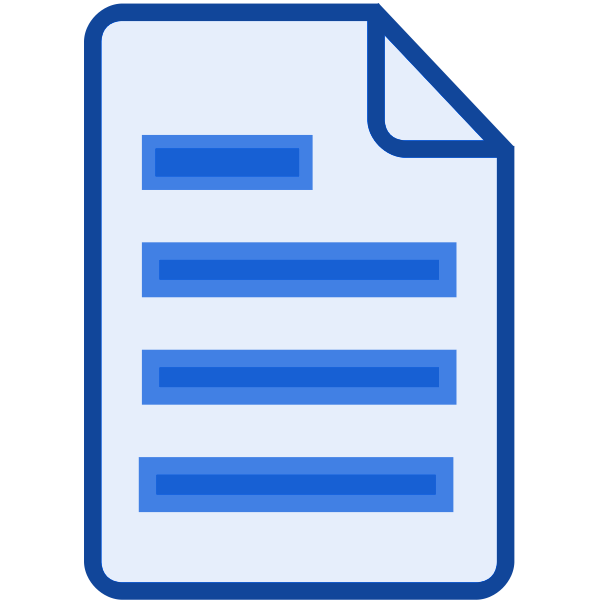 Speech-to-Text
Word Error Rate (WER)
Speech Separation: Signal Processing vs. Deep Learning
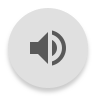 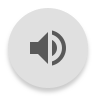 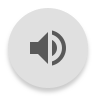 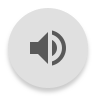 → Conclusion: Proceed with deep learning
[Speaker Notes: Remind that deep learning approach led to significantly better performance as compared to deep learning]
System Implementation & Testing Setup
Jetson TX2
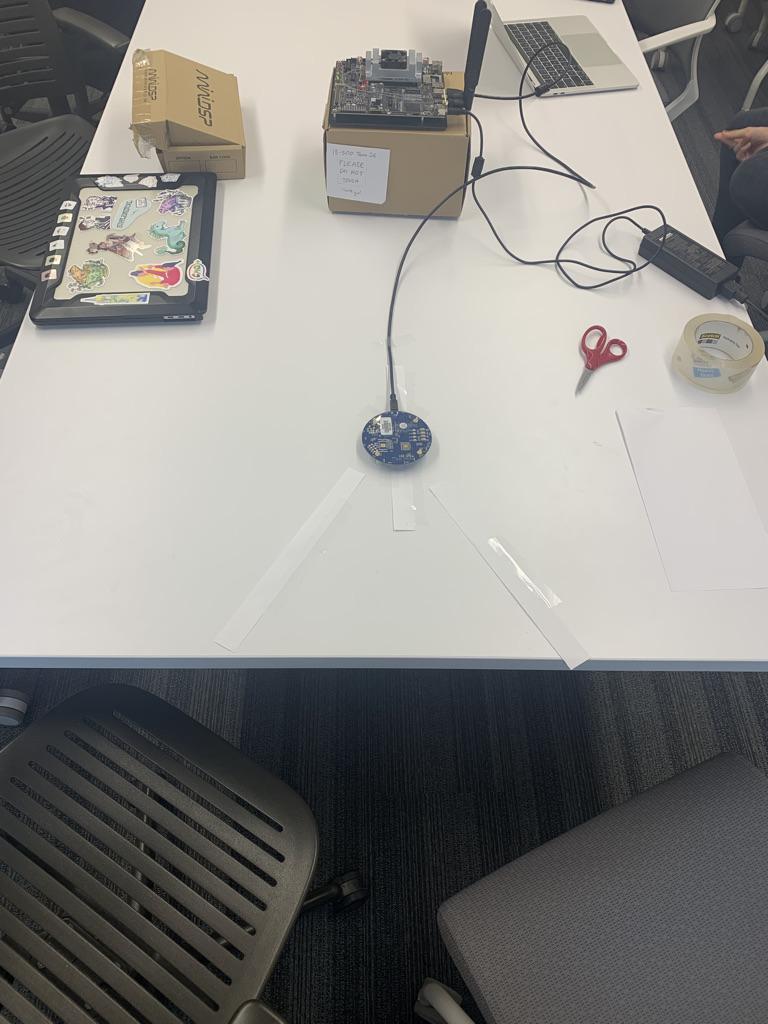 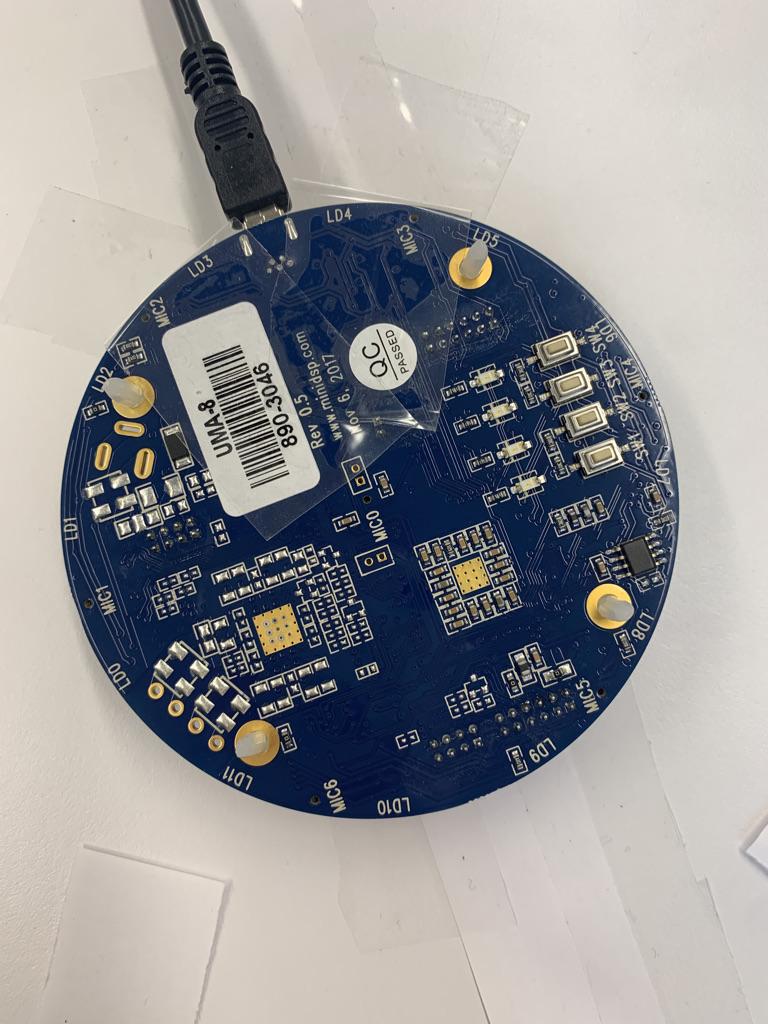 Mic4
Mic1
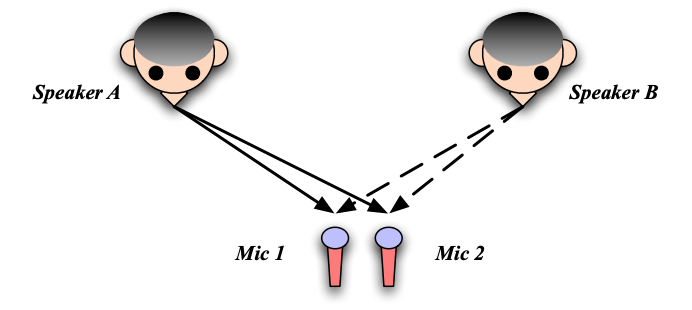 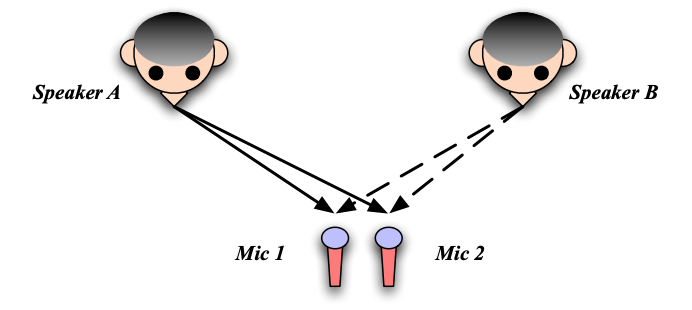 Mic array
Speaker B
Speaker A
Testing Results - Accuracy of speech to text output
[Speaker Notes: Remind that deep learning approach led to significantly better performance as compared to raw signal]
Schedule and Work Distribution
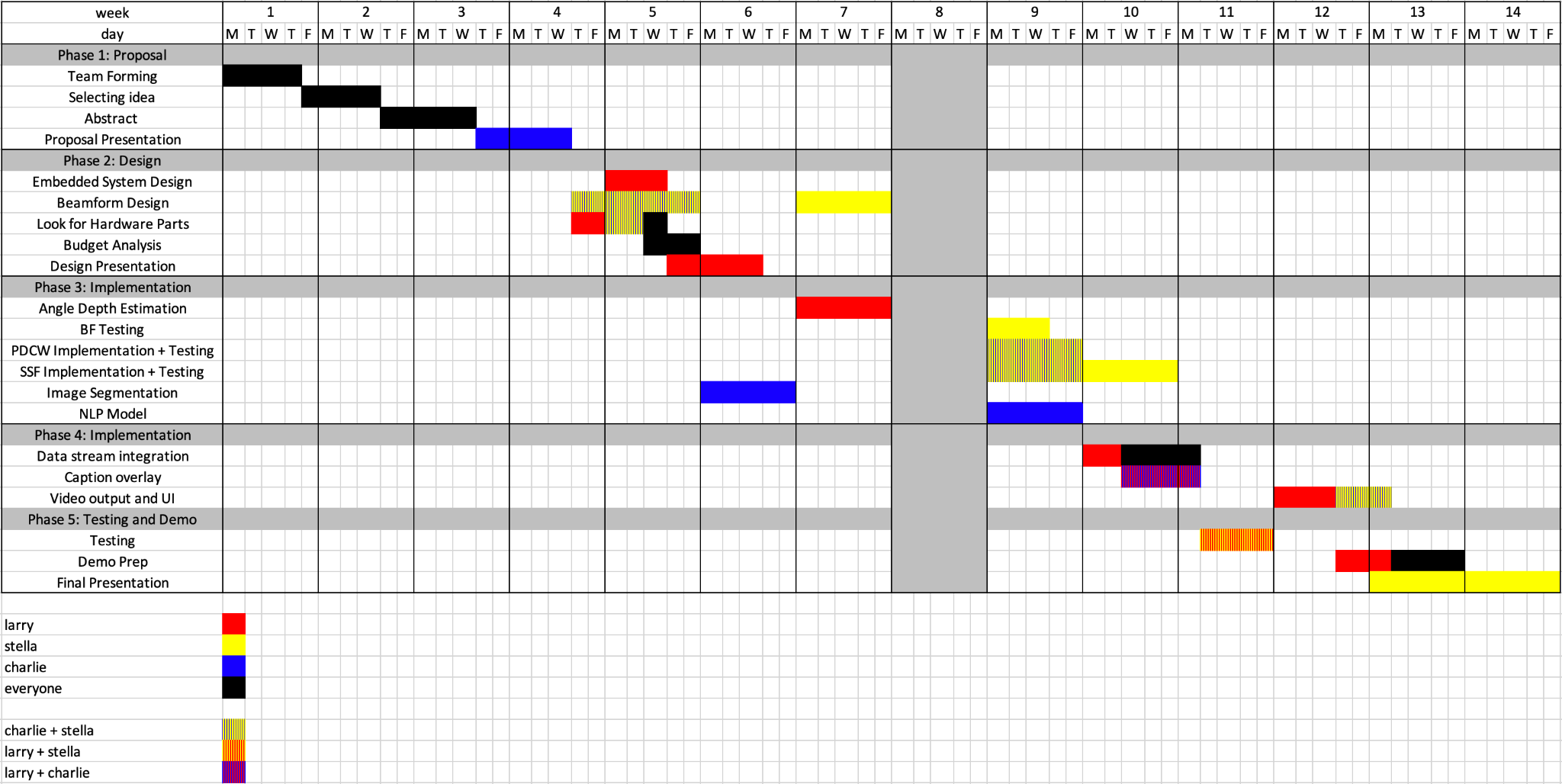 Final Product
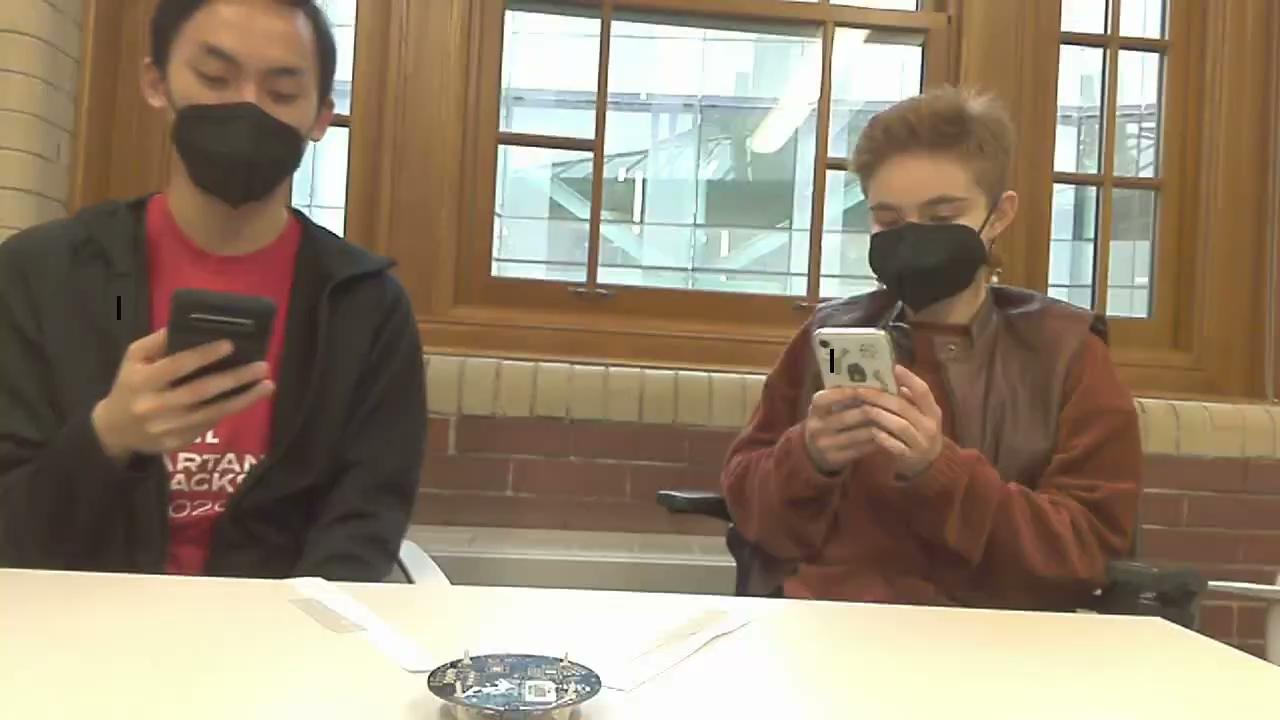 Next Steps
Try SSF + PDCW pre-processing
Calculate new WERs when using better mic setup
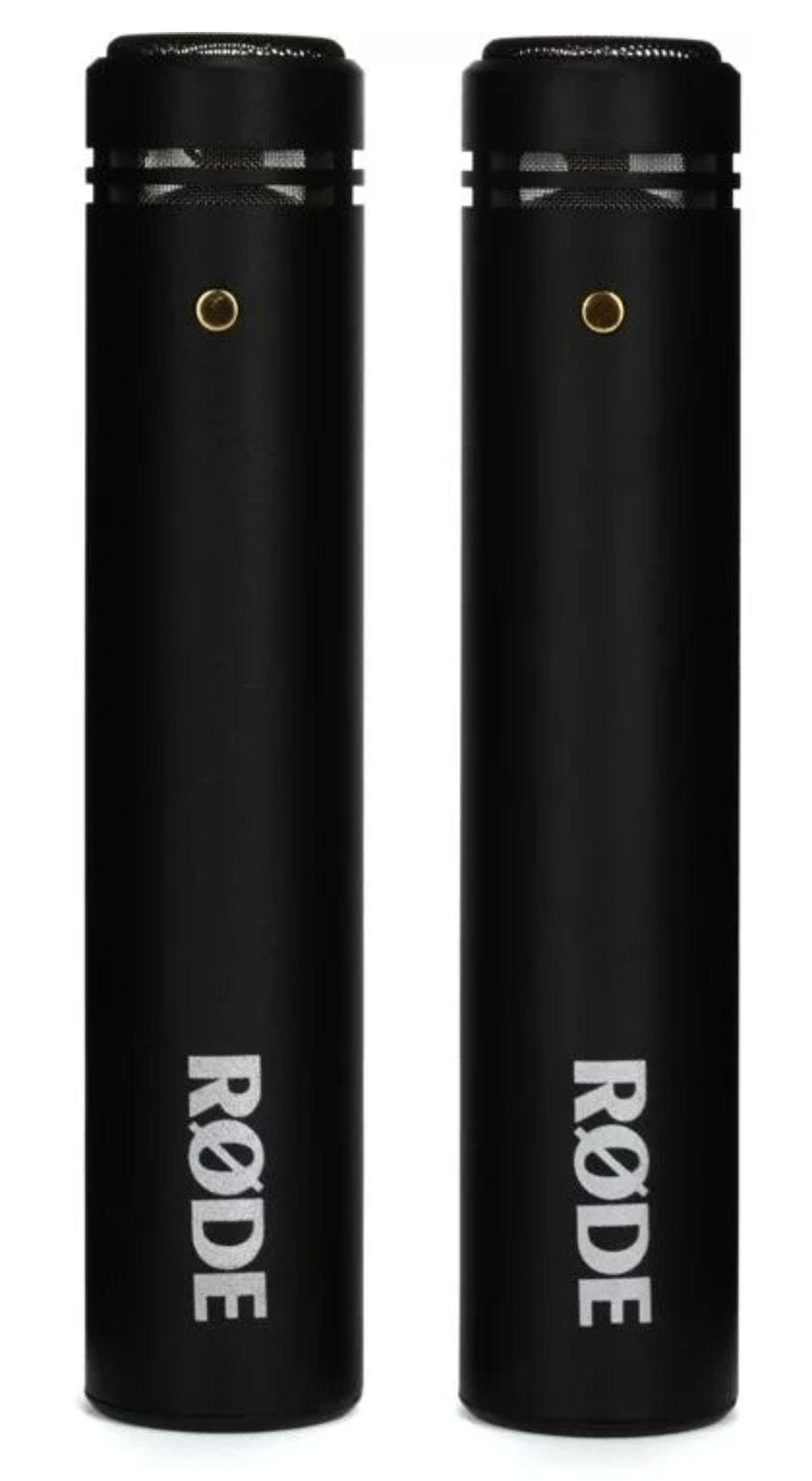 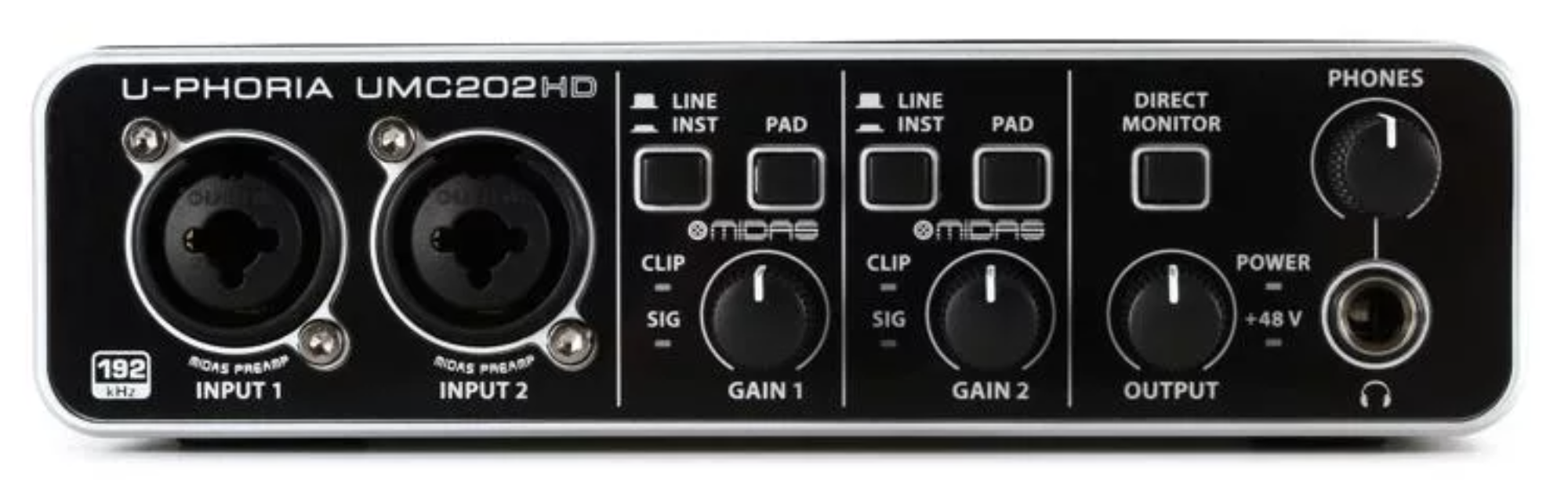